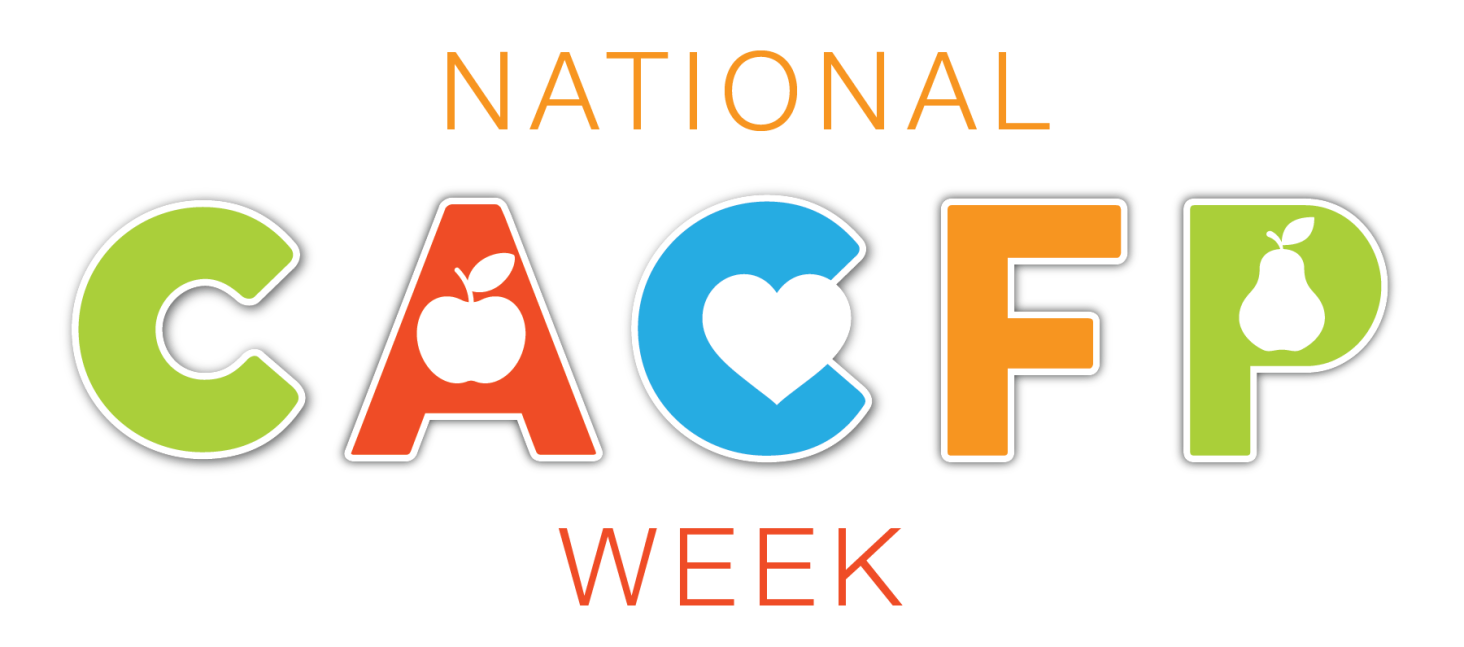 MENU
Special Announcements:
*Use this template to fill each day of March 10th-16th with menu items and/or activities for CACFP Week!
Visit our webpage for menu ideas and fun activities!*

Additional reminders can go here!

For complete meal patterns please go to www.fns.usda.gov.
Updated 11/27/2023
www.SquareMeals.org
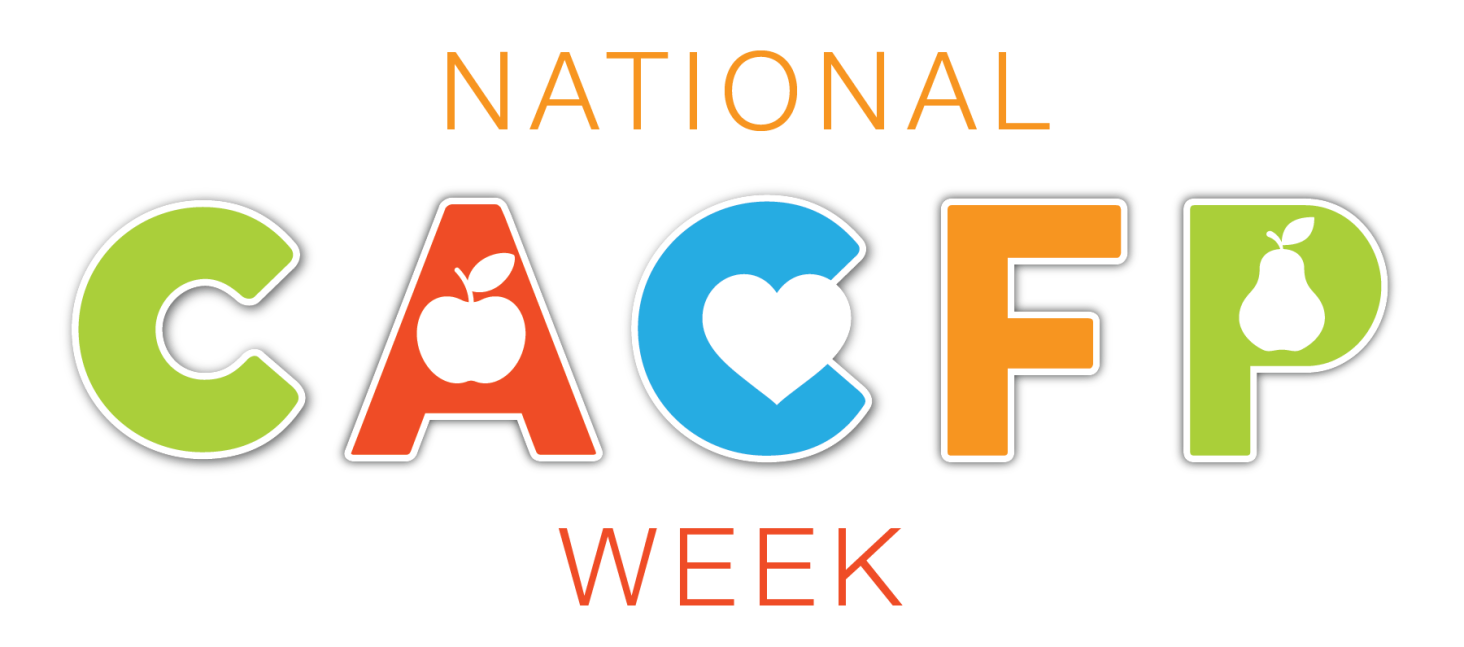 Monday
Friday
ACTIVITIES
Special Announcements:
*Insert Item Here*
*Insert Item Here*
Wednesday
*Insert Item Here*
*Use this template to fill each day of March 10th-16th with menu items and/or activities for CACFP Week!
Visit our webpage for menu ideas and fun activities!*

Additional reminders can go here!

For complete meal patterns please go to www.fns.usda.gov.
Thursday
Tuesday
*Insert Item Here*
*Insert Item Here*
Updated 11/27/2023
www.SquareMeals.org